The Hero’s Journey
A Guide to Literature
Presentation Overview
The men behind the Hero’s Journey Pattern
Archetypes
The Hero’s Journey and its parts
Early Theorists
Max Muller, Comparative Mythology (1856)
Sir Edward Burnett Tyler, Primitive Culture: Researches into the Development of Mythology, Philosophy, Religion, Language, Art and Custom (1871)
Otto Rank, Birth and Death of the Hero (1909)
Sir James George Frazer, The Golden Bough: A Study in Magic and Religion (1911-1915)
The Big Guns
Carl Jung

Joseph Campbell
Jung
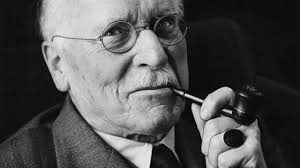 1875-1961
Psychiatrist
Influenced religion, philosophy, archeology, anthropology, literature, and other humanities
Collective unconscious
Archetypes
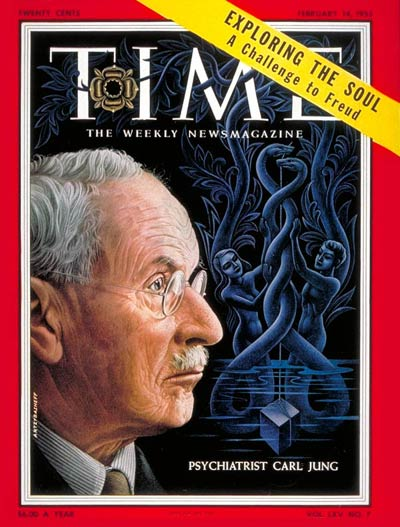 Joseph Campbell
1904-1987
Born and raised in White Plains, NY
Fascinated with American Indians from a young age
Voracious reader
Professor at Sarah Lawrence College
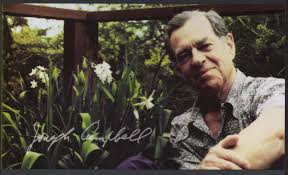 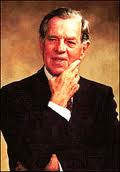 Archetypes
A constantly recurring symbol or motif
A pattern of thought
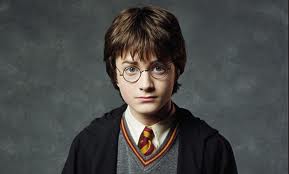 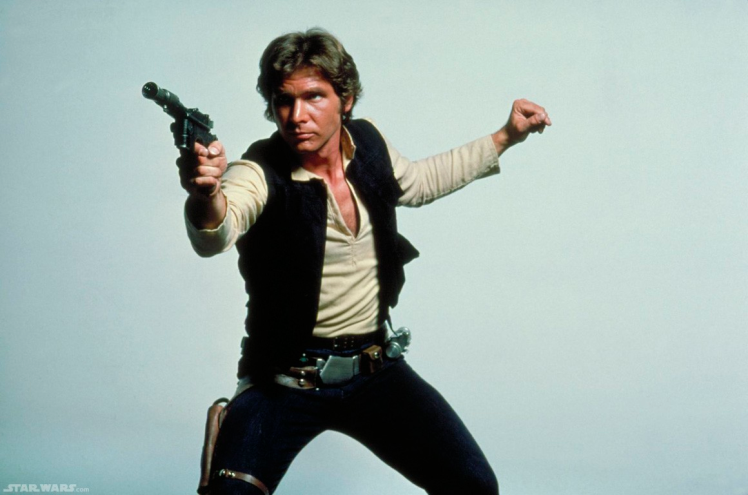 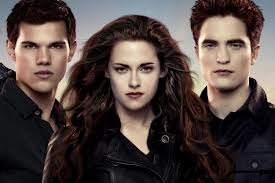 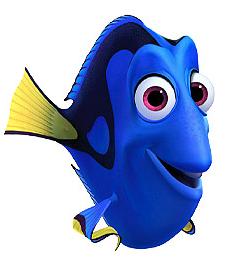 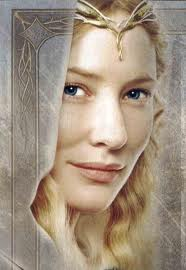 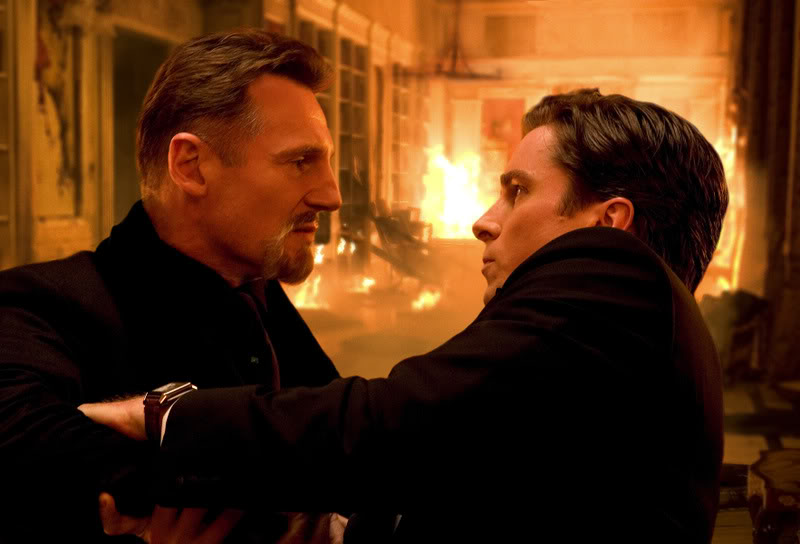 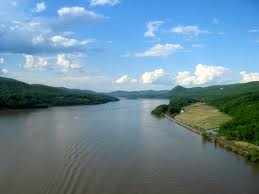 Common Archetypes
Meals 
Weather
Violence
Seasons
Geography
Water
Illness
Christ-figures
Mother-figures
Father-figures
Disabilities, scars, and injuries
Flying
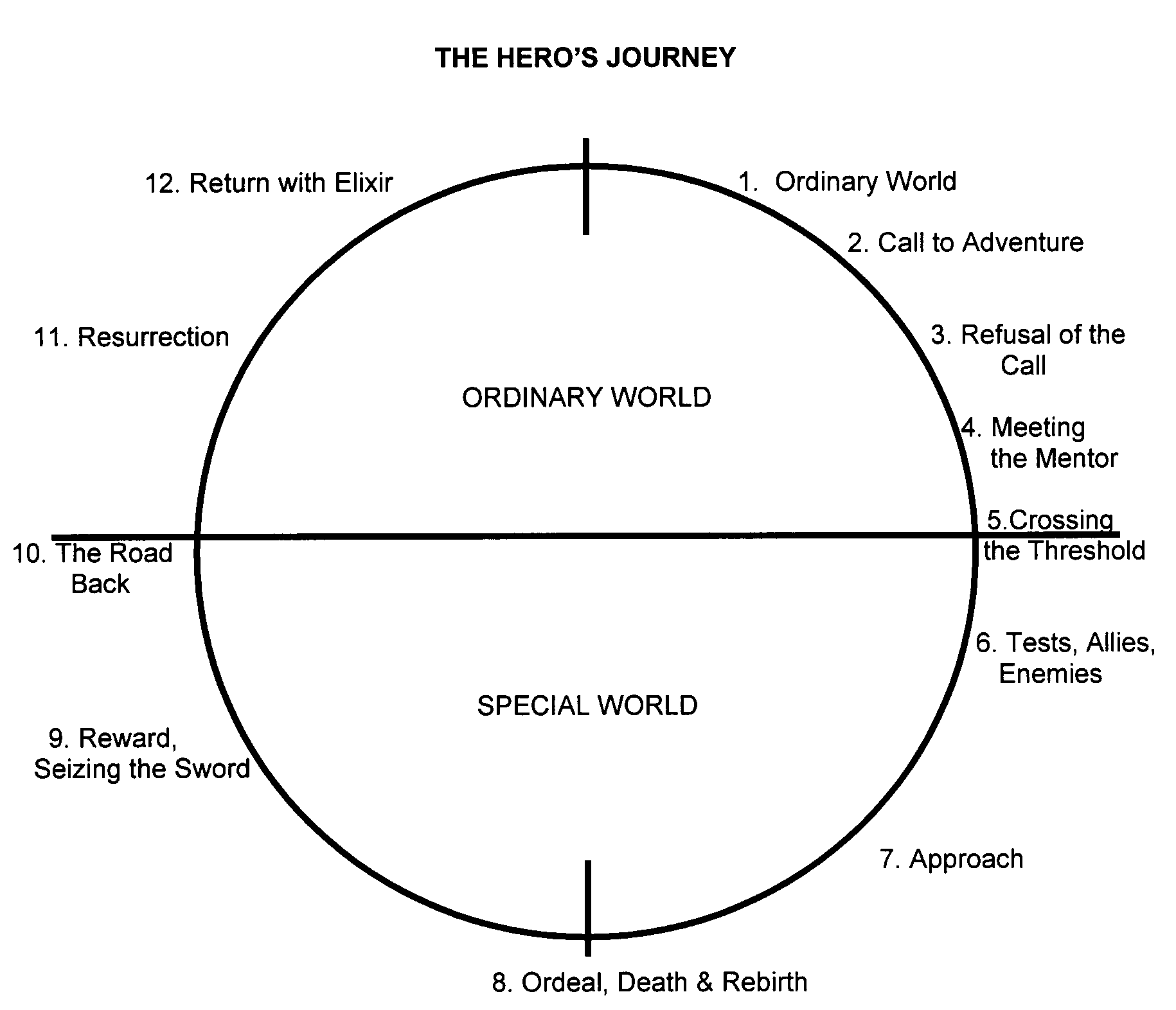 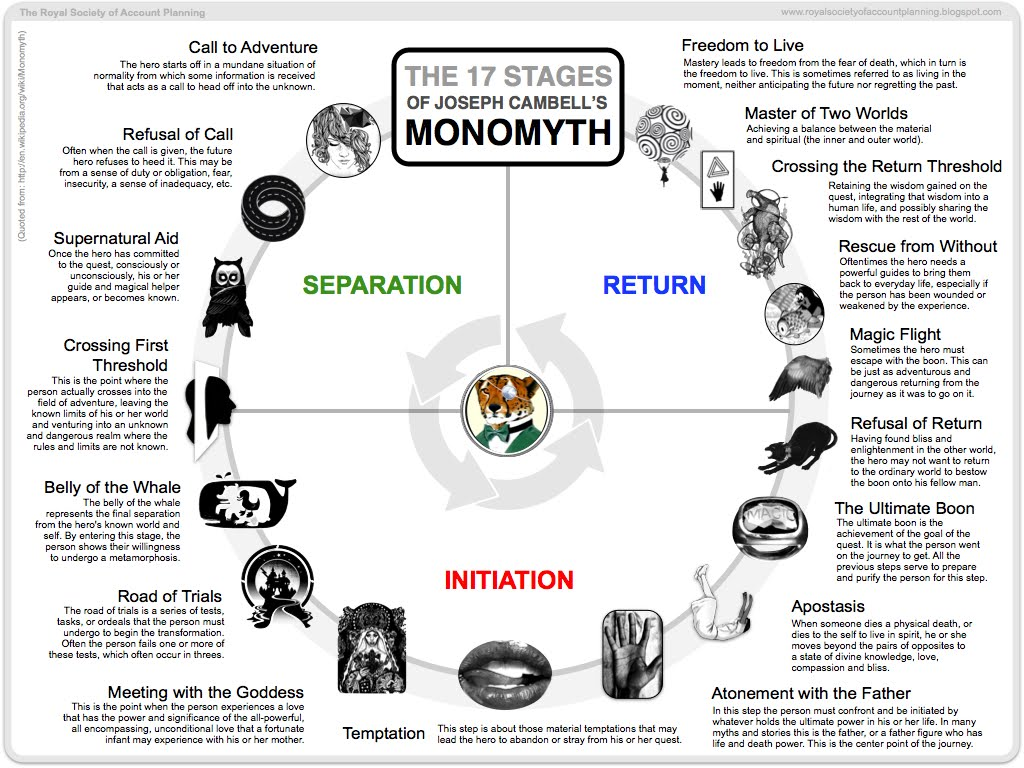 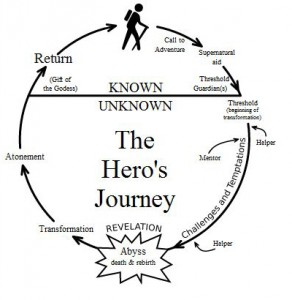